CONSERT / ROSETTAUtilisation de la grille CIMENT
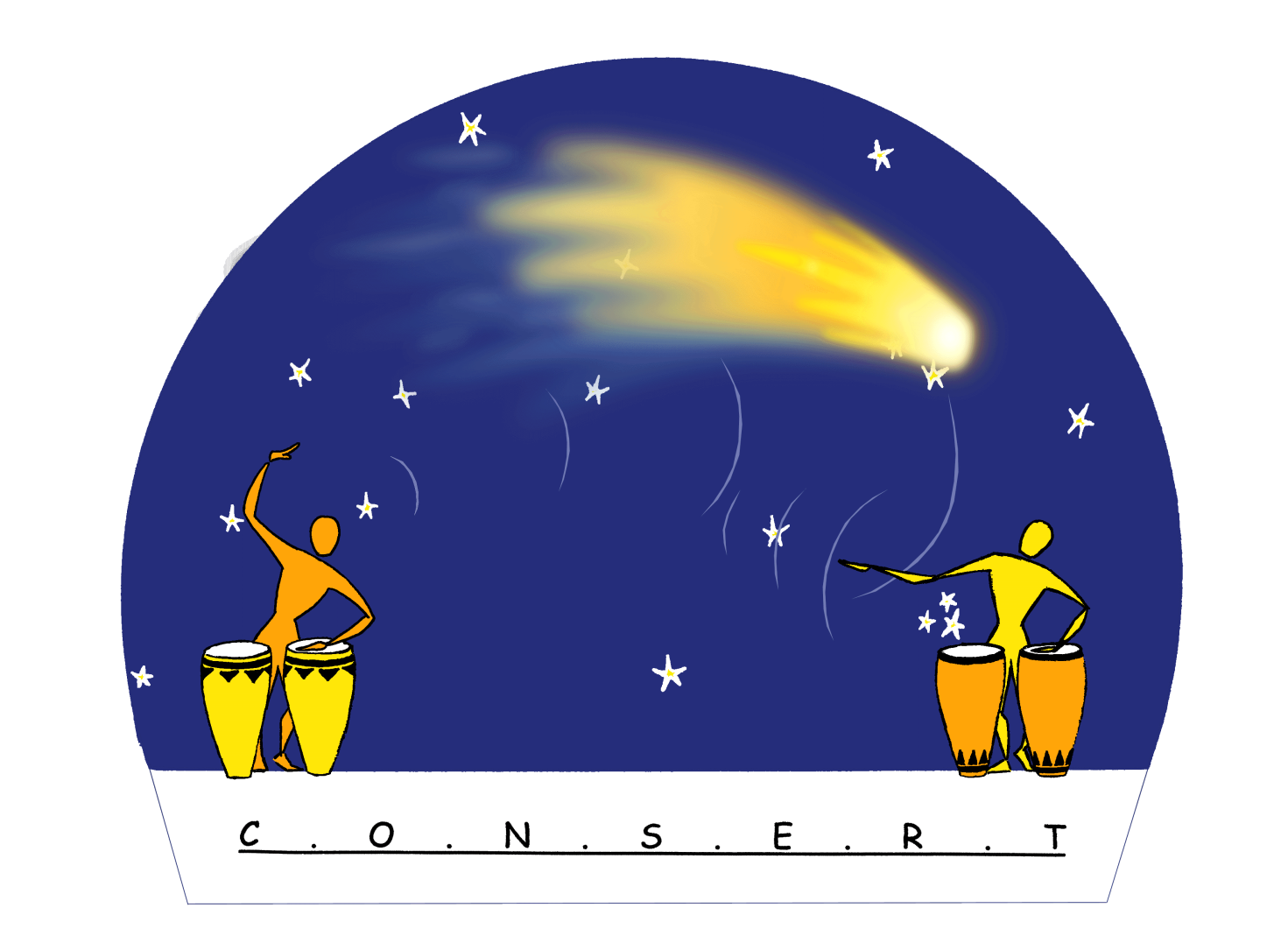 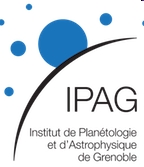 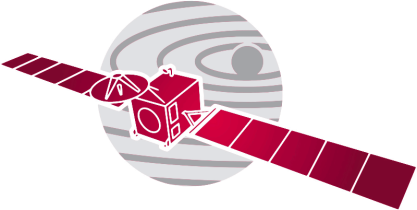 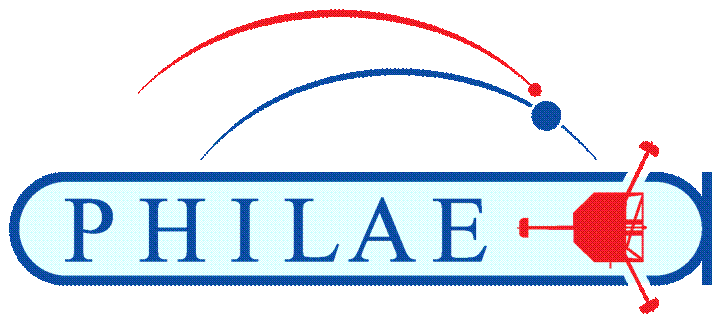 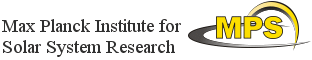 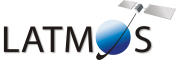 CONSERT / ROSETTA
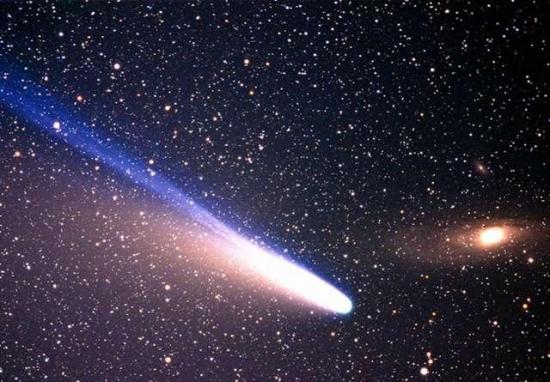 L’expérience CONSERT

Choix du site d’atterrissage

Analyse des mesures scientifiques
La mission ROSETTA
ESA/ROSETTA/OSIRIS
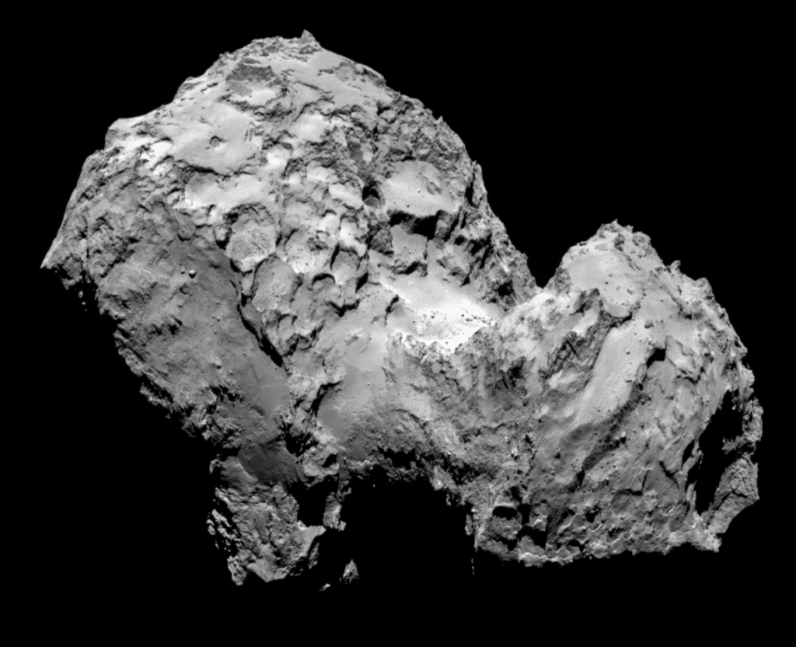 Mission spatiale de l’ESA
Rendez-vous avec la comète 67P/Churyumov-Gerasimenko

11 instruments sur ROSETTA
10 instruments sur Philae


Mar. 2004 : Lancement
Jan. 2014 : Approche de la comète 
Nov. 2014 : Atterrissage
Déc. 2015 : Fin de mission nominale
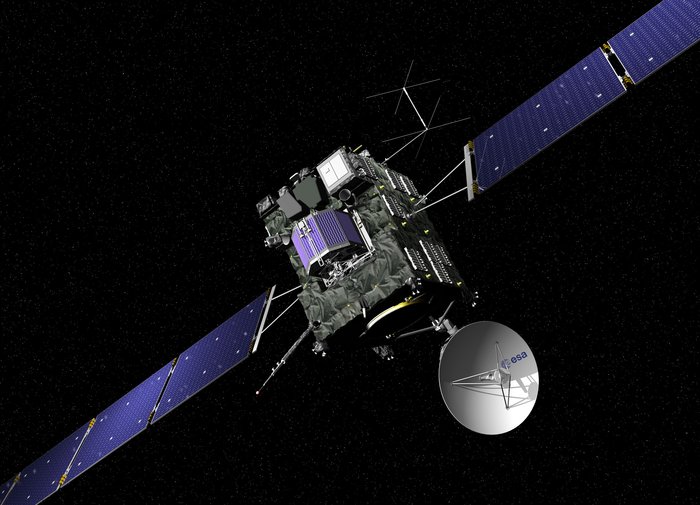 CONSERT
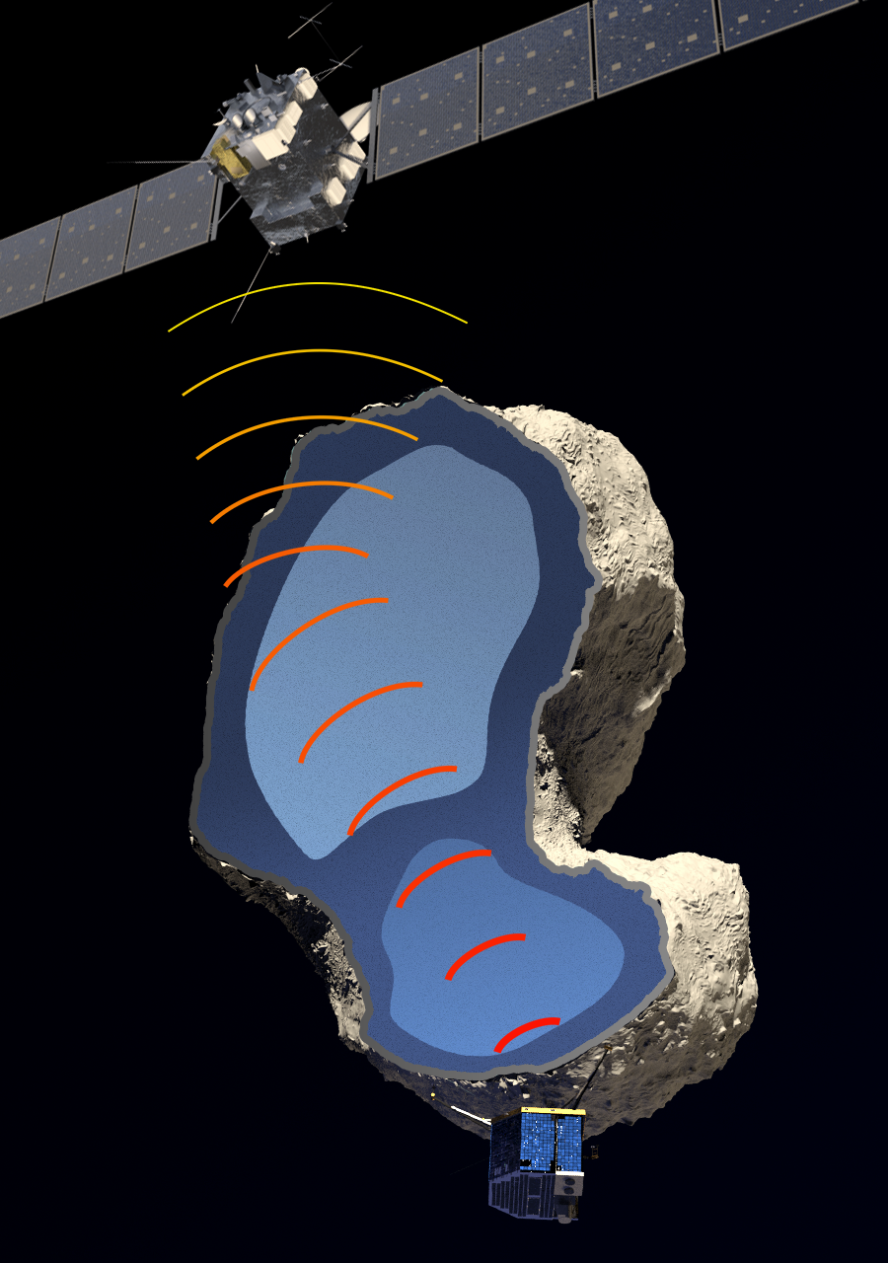 COmet Nucleus Sounding by Radiowave Transmission:tomographie radar du noyau

SimSERT : Propagation radar en transmission sur un grand domaine (≈ 5 km)	 	=> ray-tracing

Préparation des opérations et analyse scientifique
CONSERT
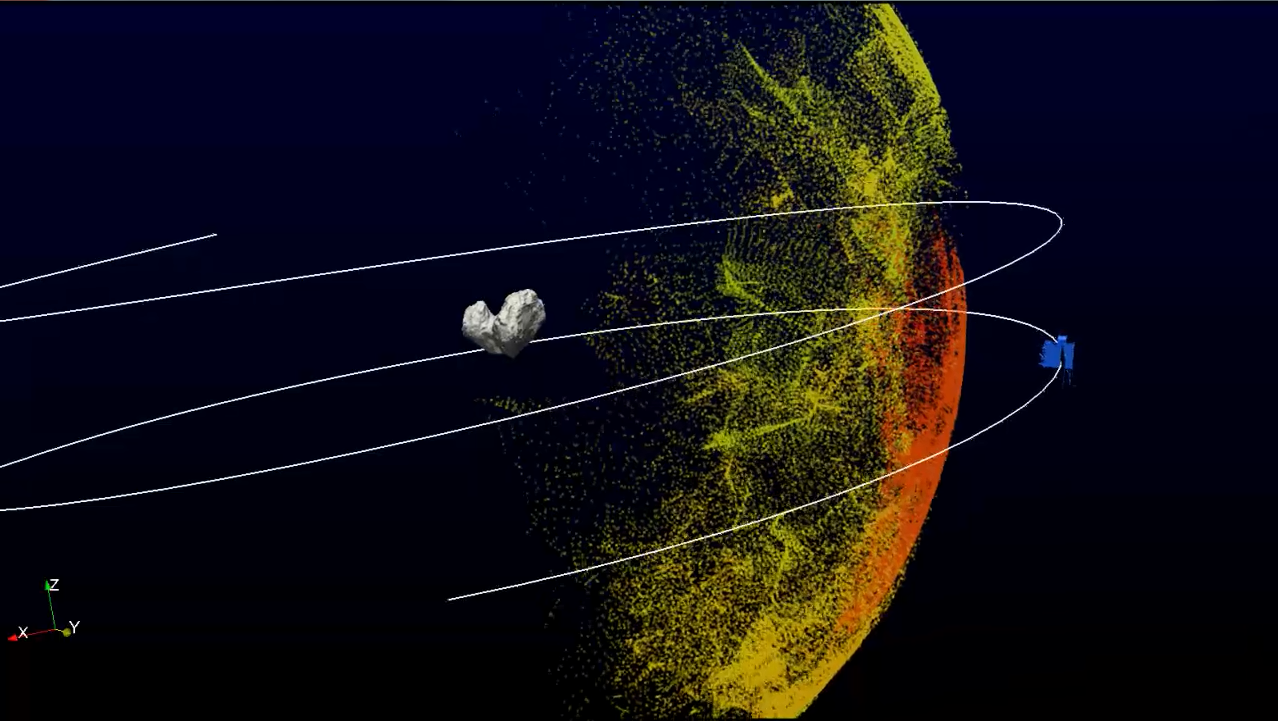 [Speaker Notes: Description très rapide de l’expérience CONSERT
Pourquoi SimSERT ?
Préparer les opérations spatiales avec les agences (ESA, CNES, DLR)
Faire l’analyse scientifique des mesures réelles
SimSERT 
ray-tracing 3D pour la propagation radar en transmission dans un milieu faiblement variable
Large domaine du problème entraîne un volume de données très important à étudier et réduire
=> besoin de pouvoir mettre à l’échelle (poste local portable avec GUI / grille de calcul) donc multiplateforme
=> besoin d’outils de visualisation, de prototypage rapide car non spécifiable complètement à priori
Développement depuis 2011 avec Mickaël et Mathieu]
Opérations : choix d’un site d’atterrissage
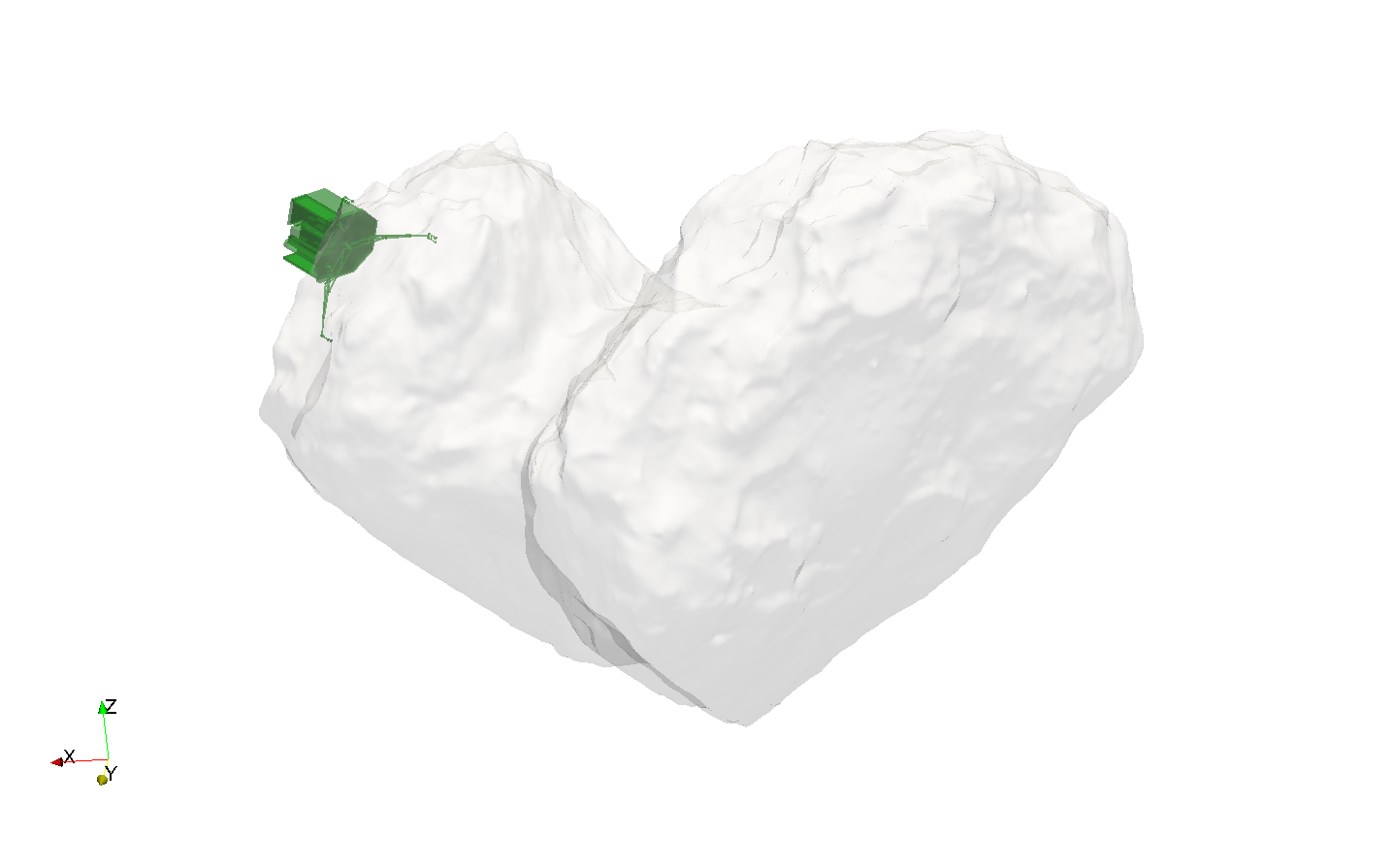 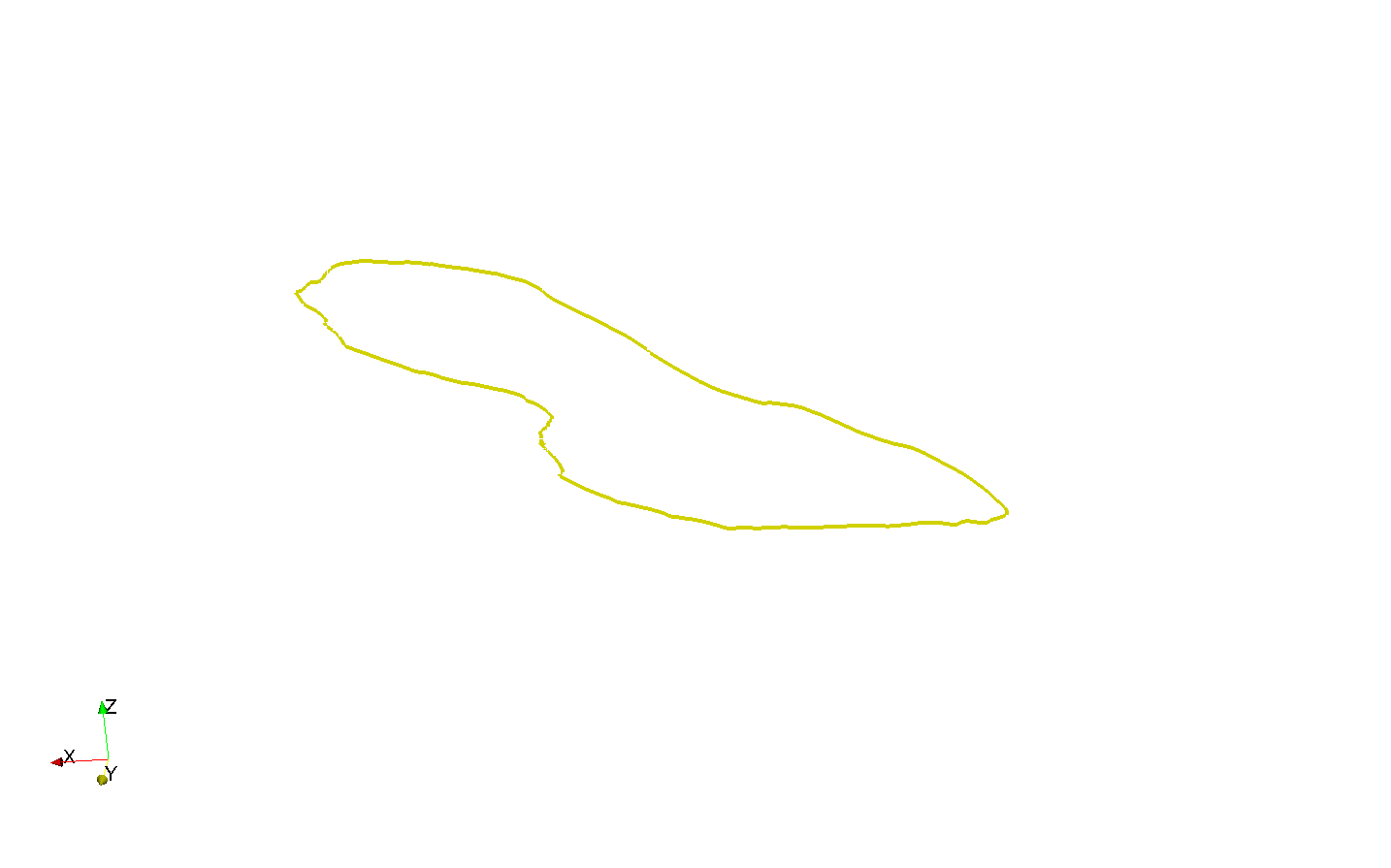 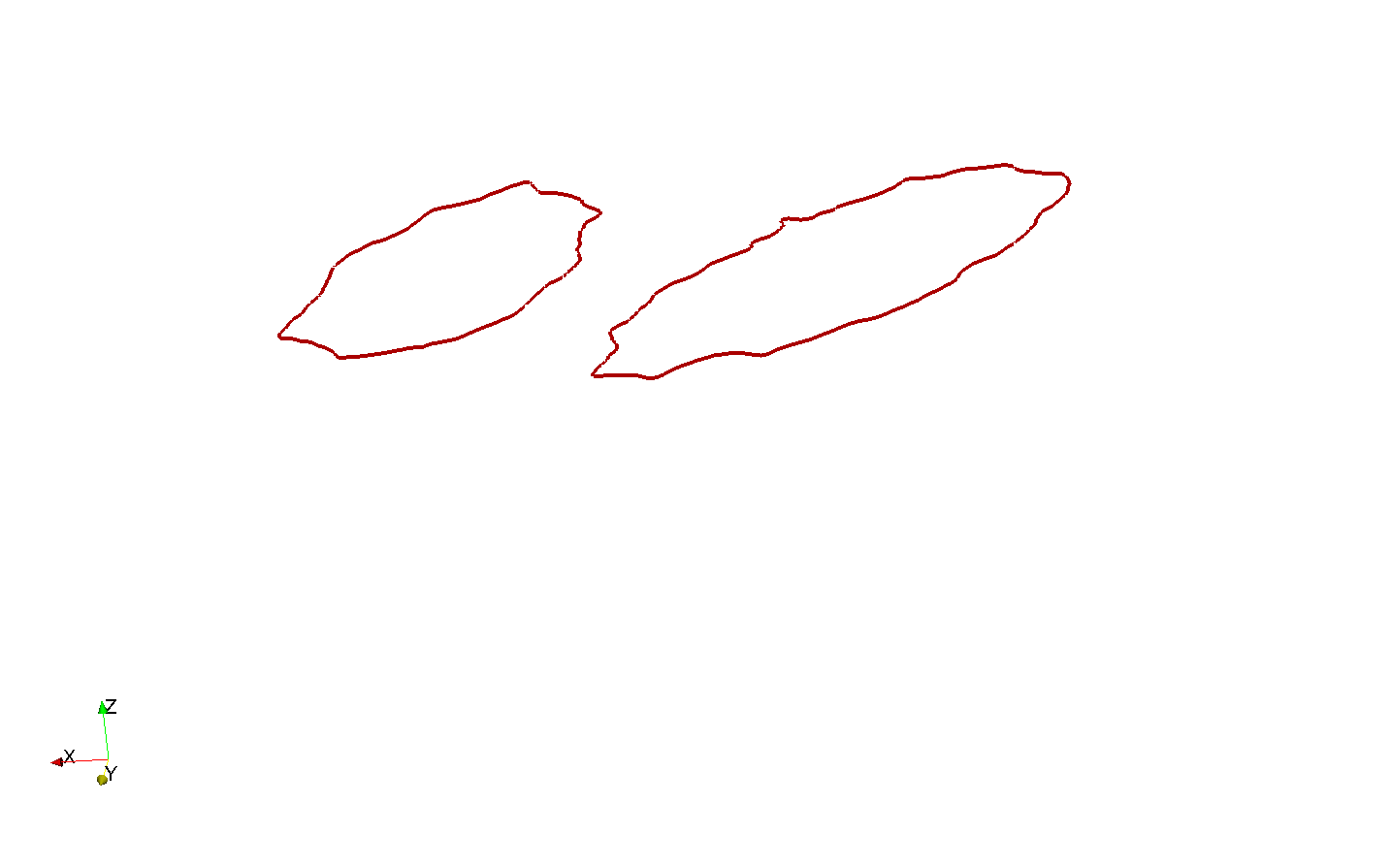 Etablir des critères de choix pour CONSERT:
Optimiser le retour scientifique
Minimiser les risques opérationnels
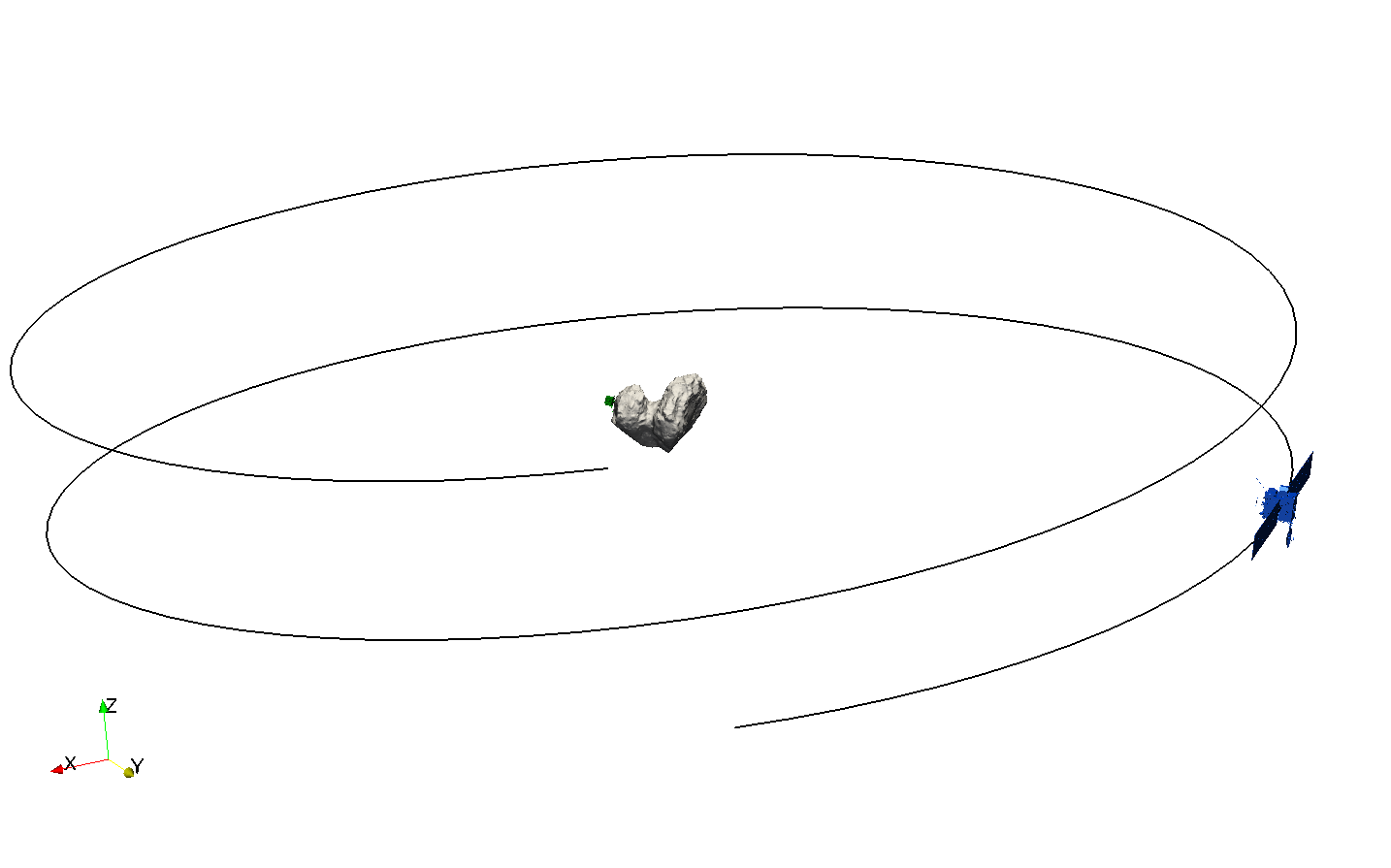 Opérations : choix d’un site d’atterrissage
5 Sites “atterrissables” proposés par les équipes de mécanique de vol
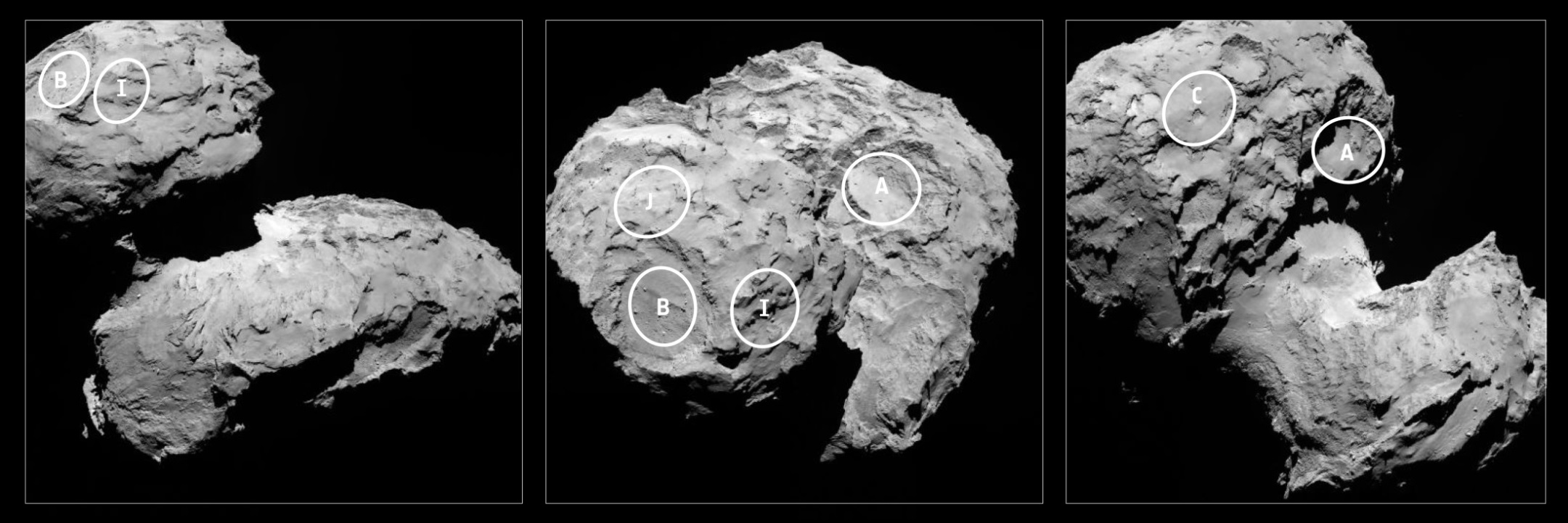 Opérations : choix d’un site d’atterrissage
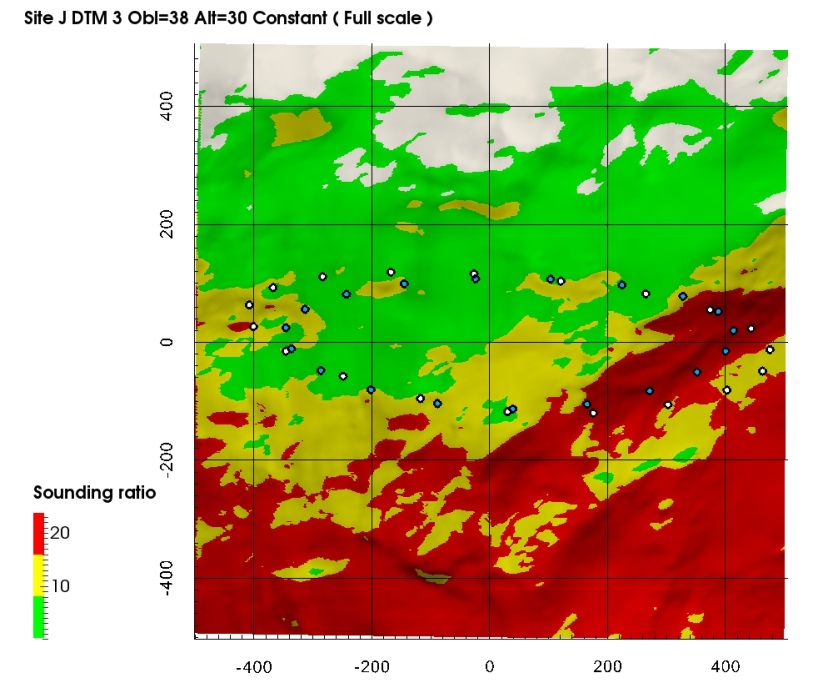 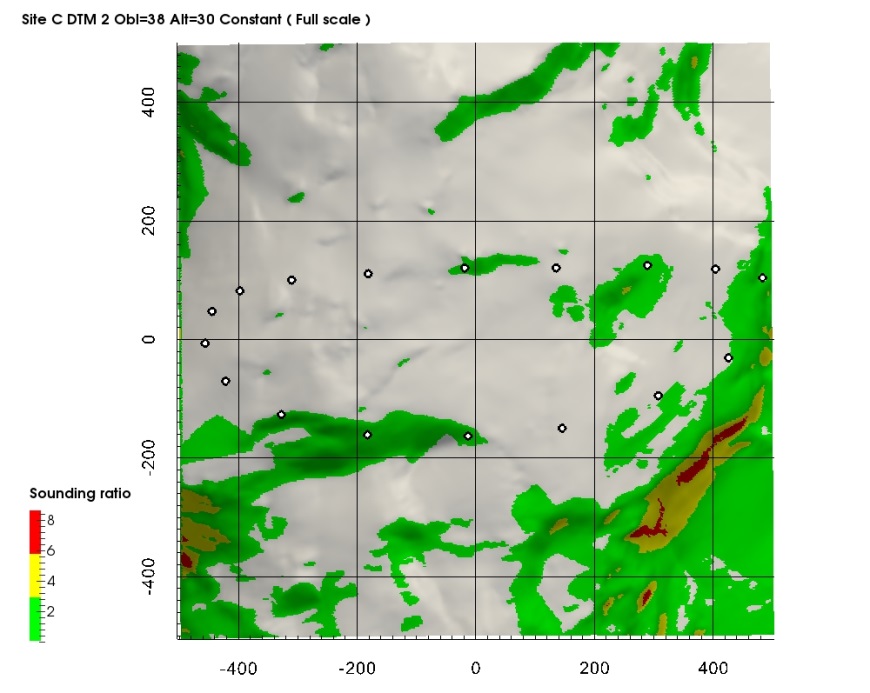 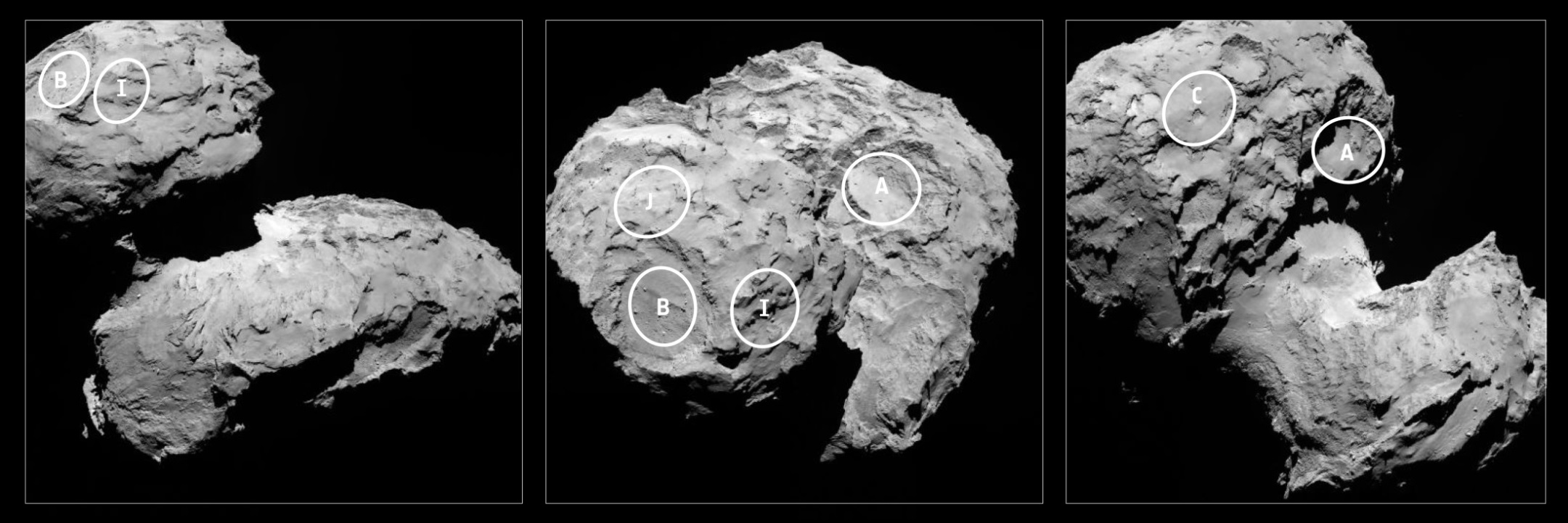 Opérations : choix d’un site d’atterrissage
Pour chacun des 5 sites: 
≈ 1000 simulations “embarrassingly parallel” pour la cartographie
≈ 2 à 3 h de calcul par simulation
30 GB de données intermédiaires par simulation (cache local)
1 noeud / max 8 GB RAM par simulation

Jobs exécutés en mode grille prioritaire: 
temps limité dans le processus de décision
Utilisation d’un maximum de clusters (R2D2/Fostino, Gofree, …)

Total de 2.5 TB résultats => iRODS

Réduction : indicateurs statistiques, cartes => Luke6
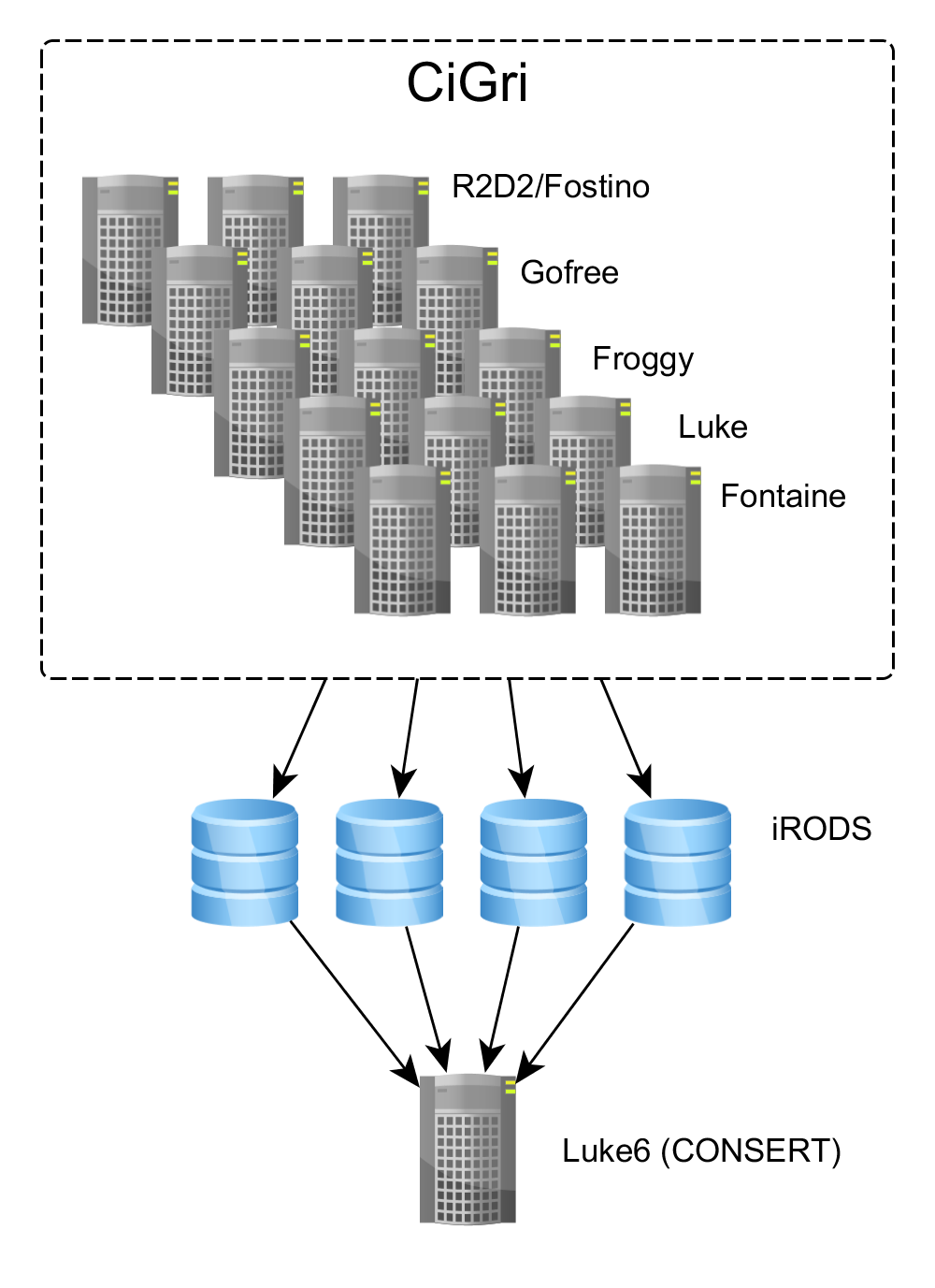 Touchdown !
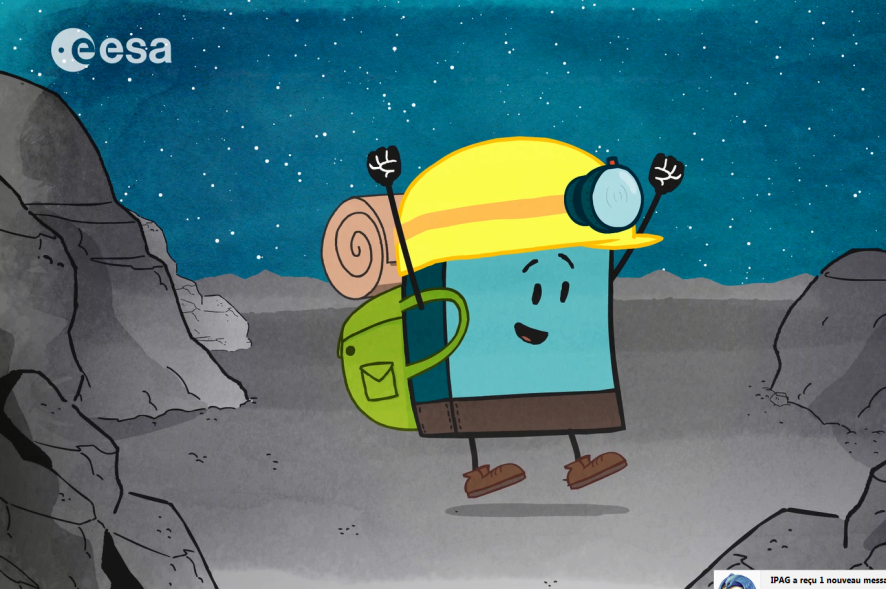 Touchdown !
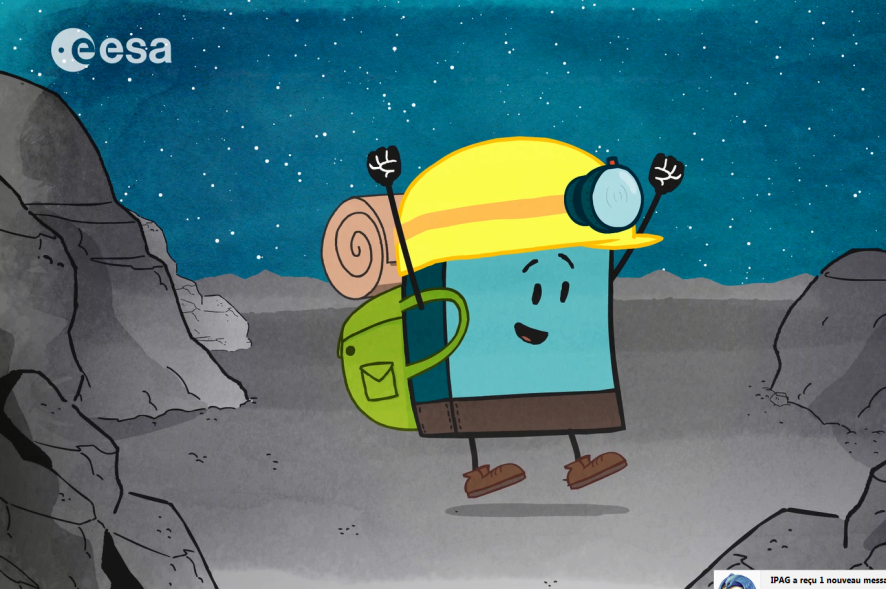 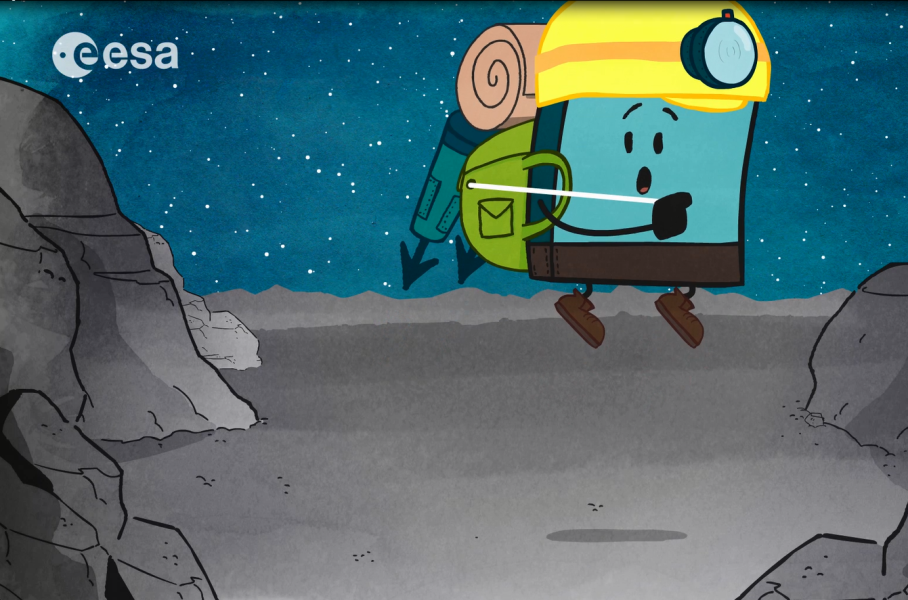 Touchdown !
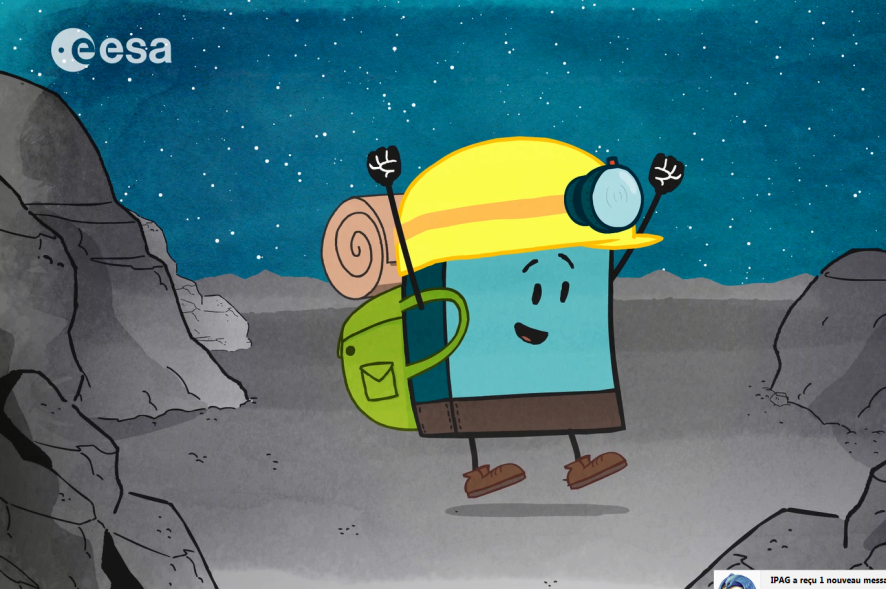 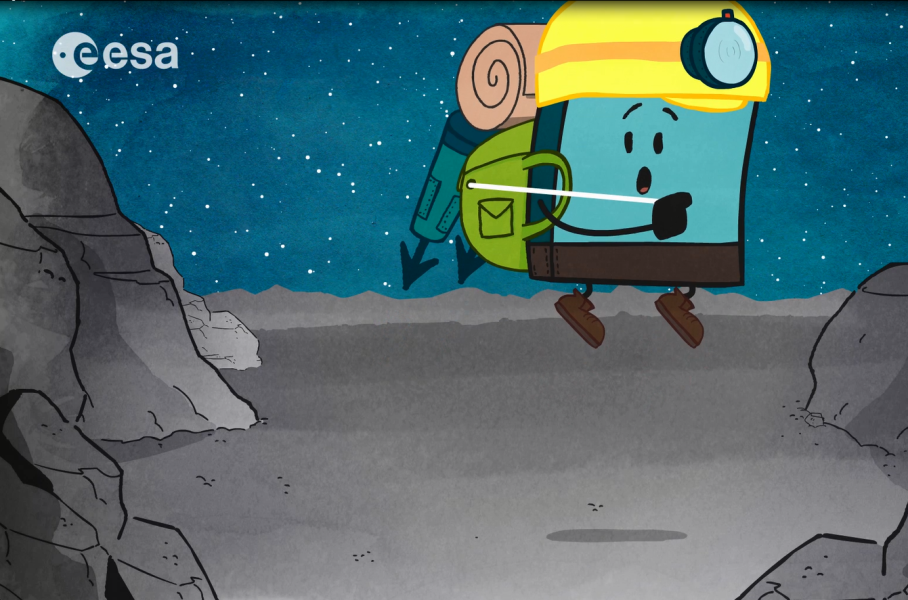 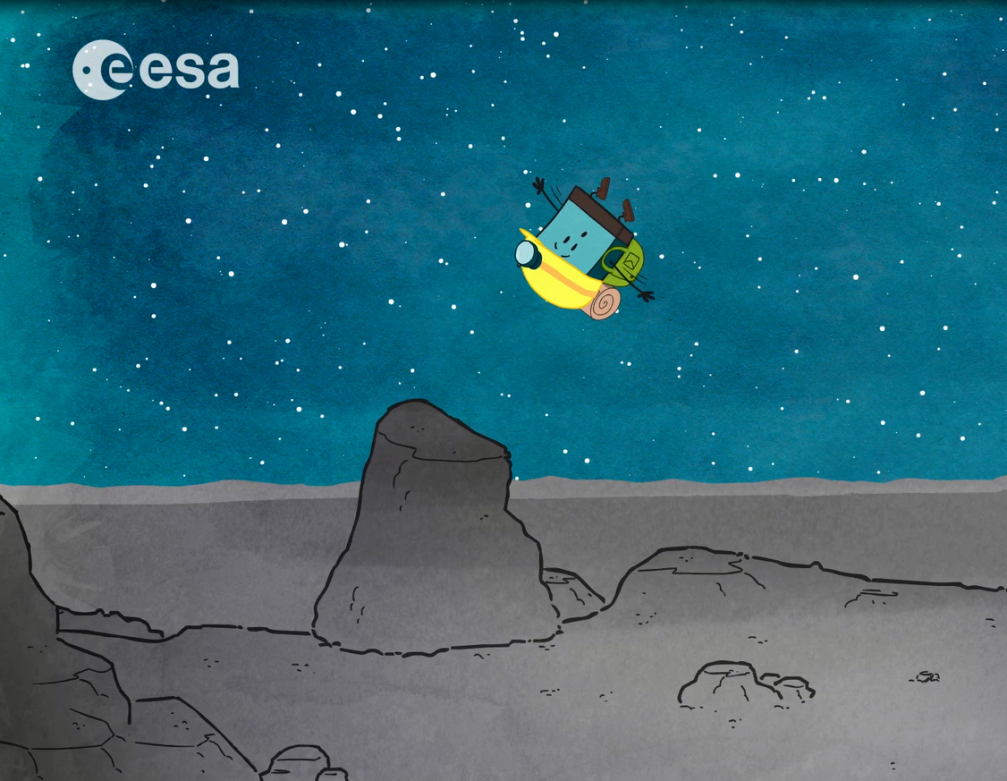 Touchdown !
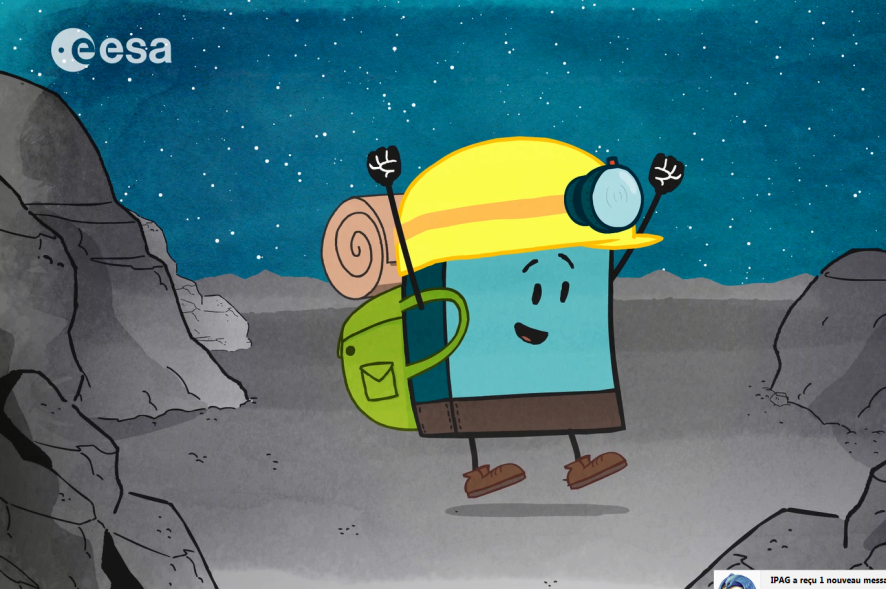 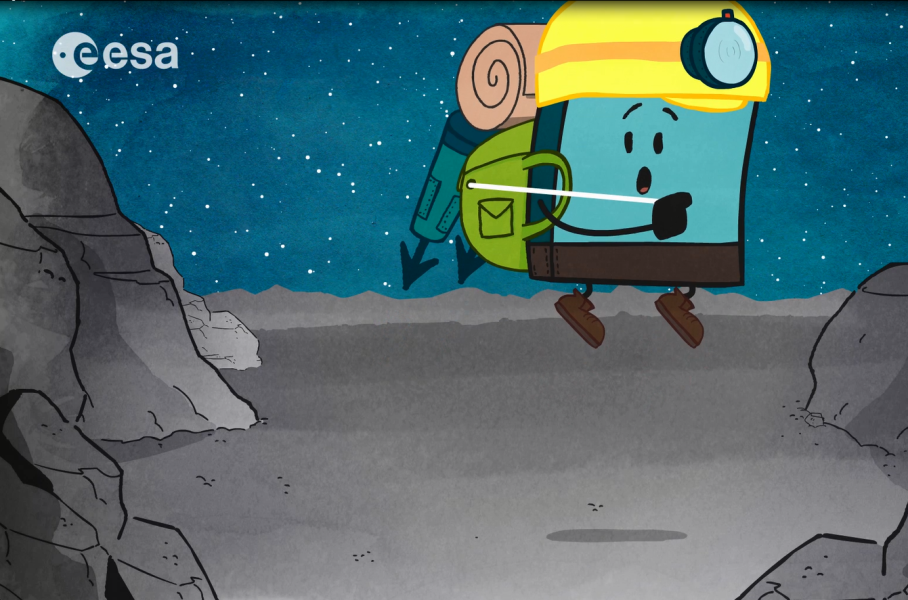 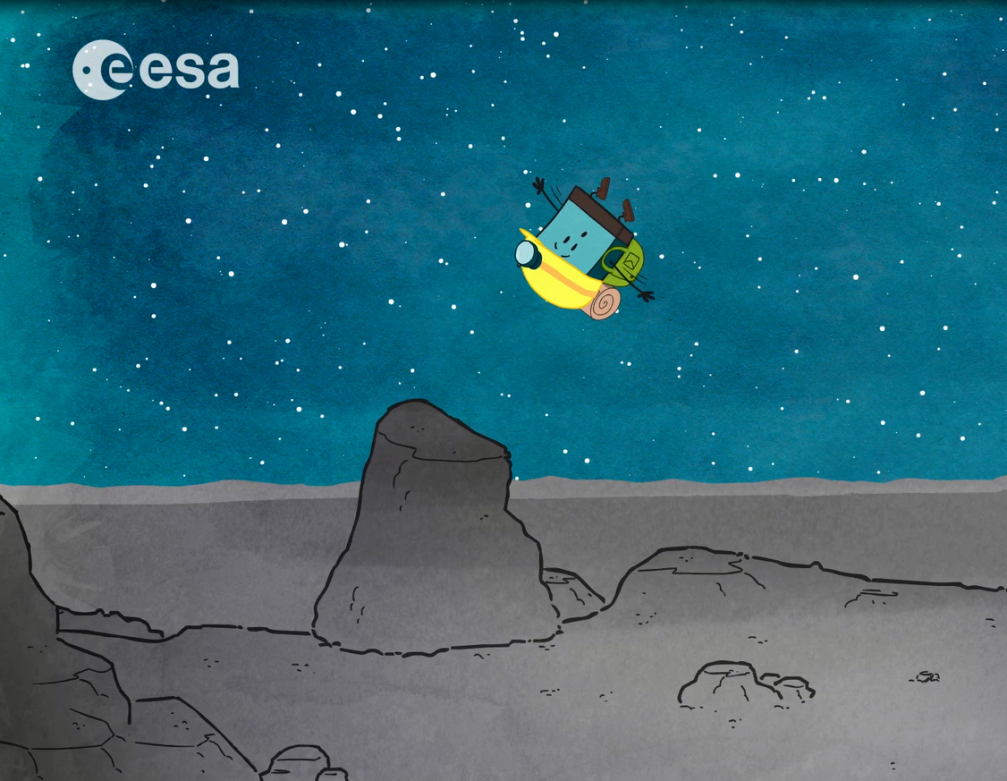 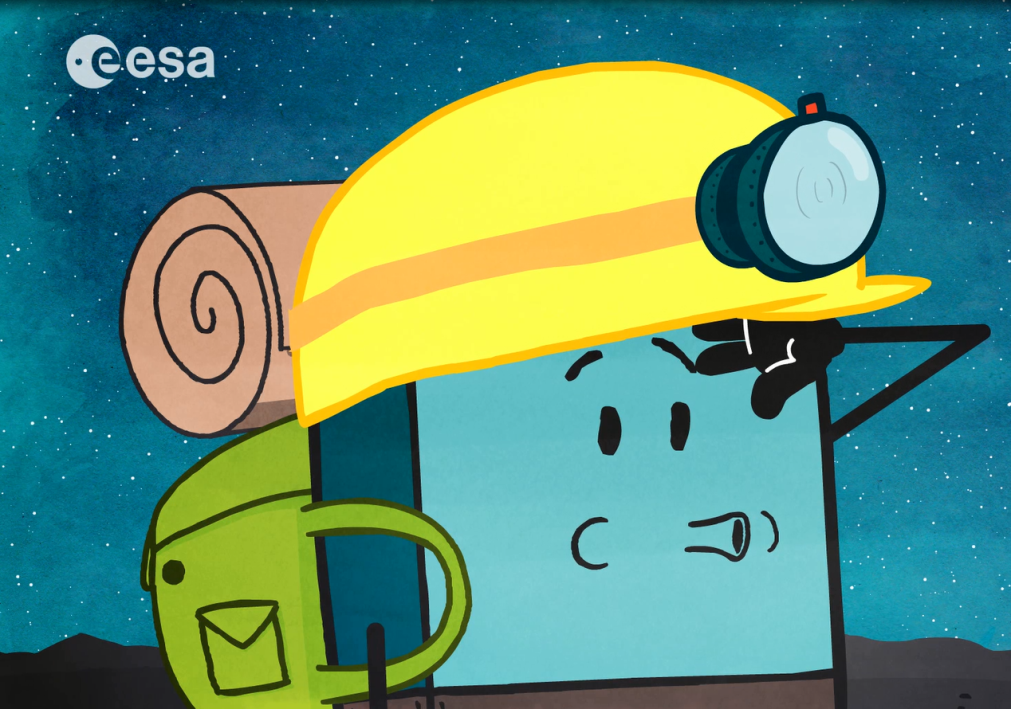 Touchdown !
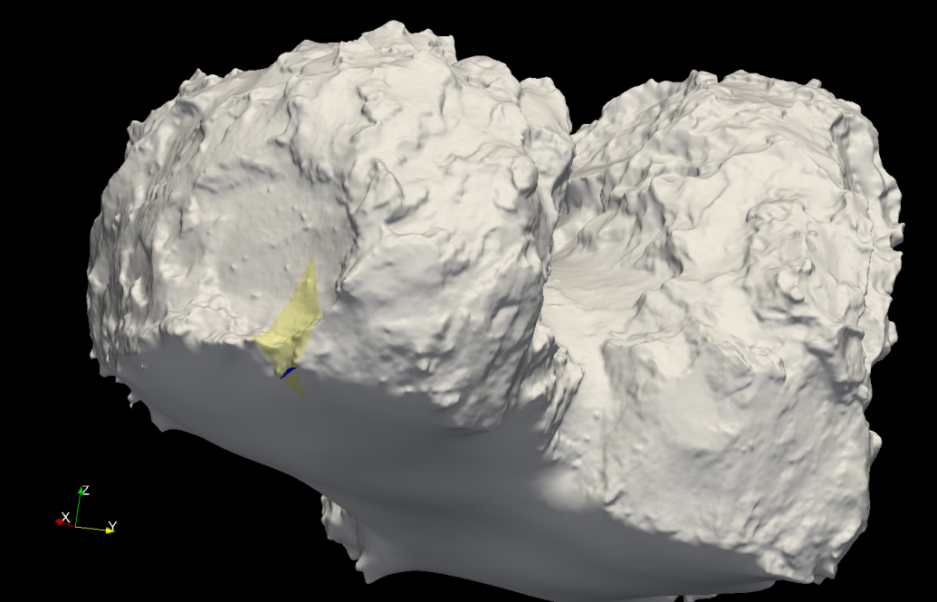 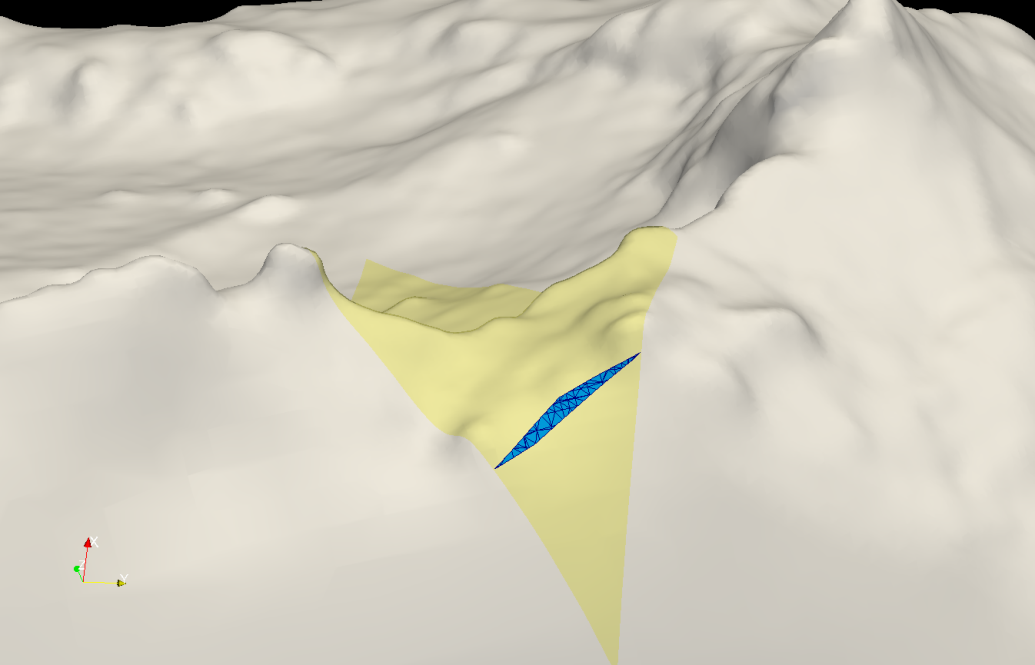 Analyse des premières mesures
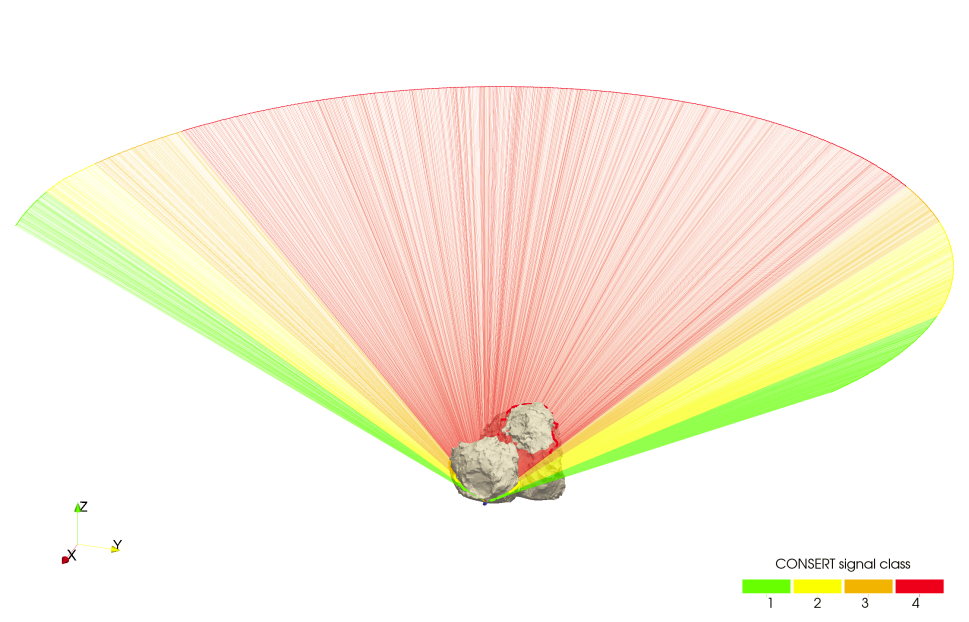 Inversion des paramètres:
Position exacte du site d’atterrissage
Permittivité interne du noyau

Incertitude supplémentaire:
Modèle de forme
Reconstruction de la trajectoire de ROSETTA

Hypothèse en première approche:
Intérieur du noyau homogène
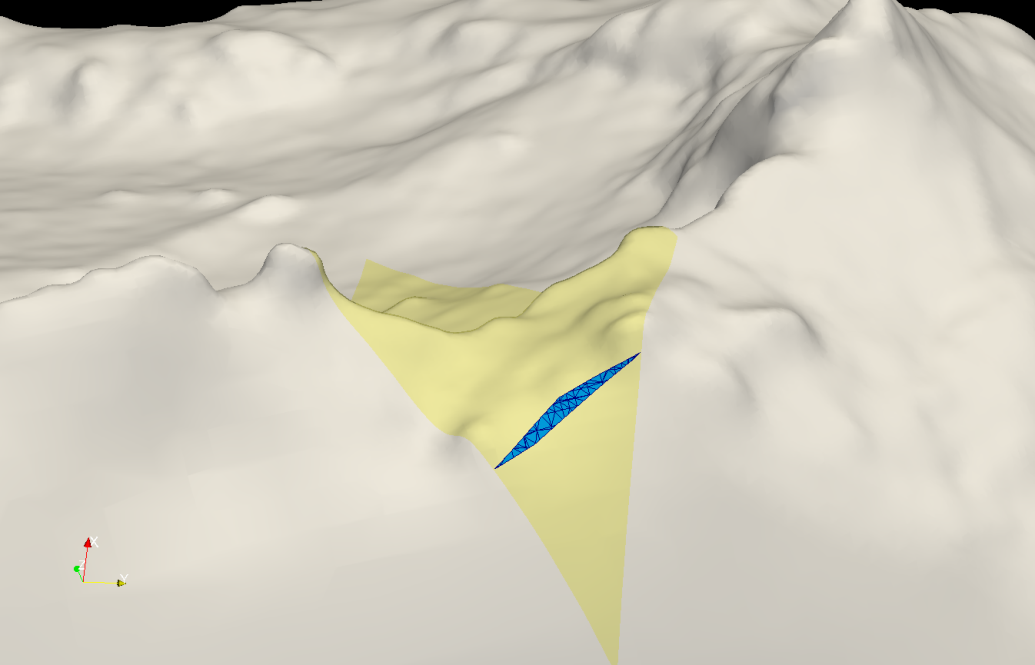 Analyse des premières mesures
Pour l’ensemble de la zone: 
≈ 26000 simulations “embarrassingly parallel”
≈ 2 à 3 h de calcul par simulation
30 GB de données intermédiaires par simulation (cache local)
1 noeud / max 8 GB RAM par simulation

Jobs exécutés en mode best-effort

Total de 400 GB résultats => iRODS

Réduction : indicateurs statistiques, cartes => Luke6
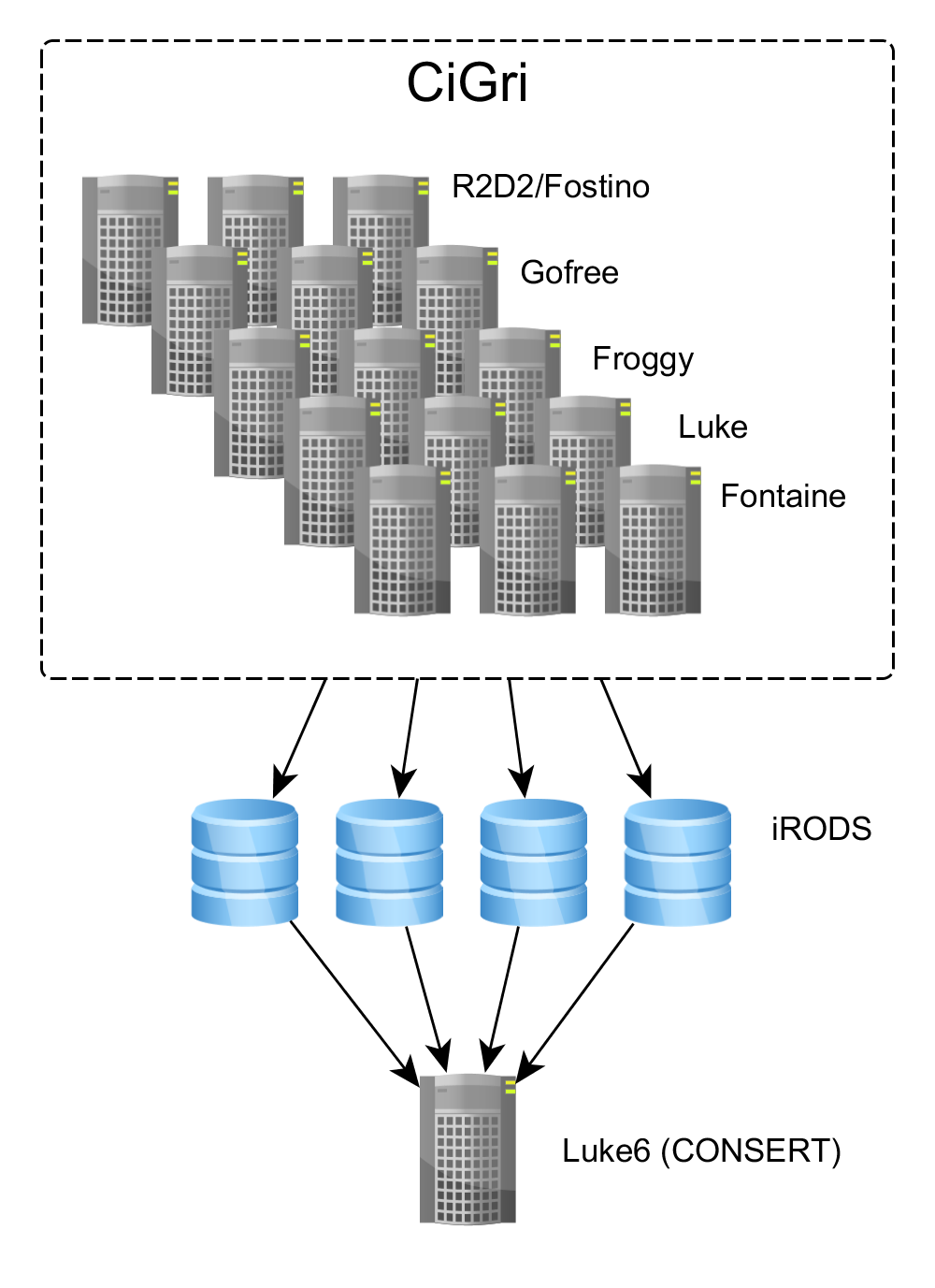 Petit retour d’expérience
Quelques disfonctionnements
iRODS
Fostino en fin de vie…

Des outils qui s’améliorent (CiGri, commandes iRODS, …)
Cluster Luke très pratique
Une équipe technique très réactive et efficace, en particulier dans les phases critiques
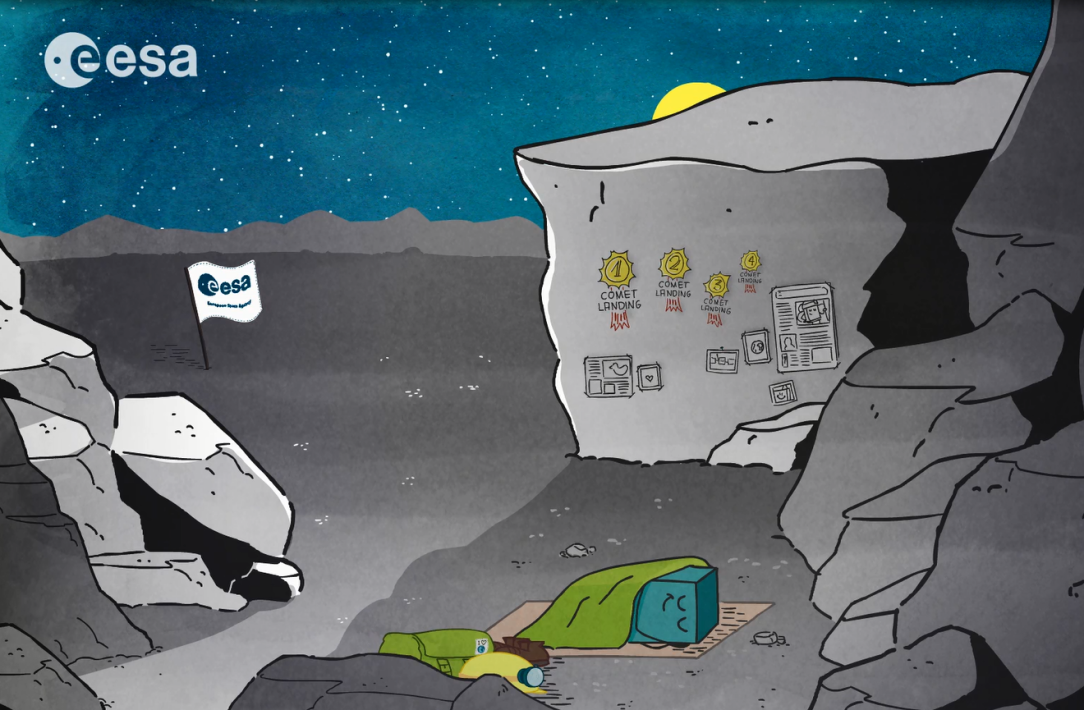 MERCI !